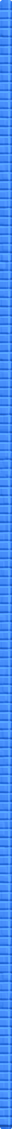 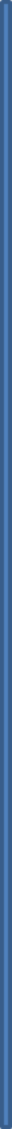 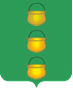 ОТЧЕТ о деятельности КСП города Котельники за 2019 год
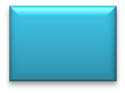 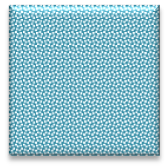 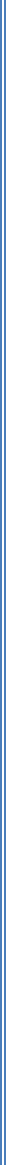 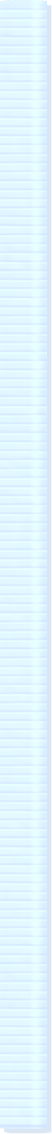 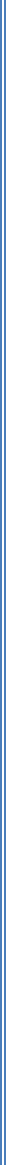 Контрольная и экспертно-аналитическая деятельность
Контрольно-счетной палатой в 2019 году проведено 20 контрольное и экспертно-аналитическое мероприятие, из них:
- 7 контрольных мероприятий в соответствии с утвержденным планом работы на 2019 год;
- 13 экспертно-аналитических мероприятий, в том числе внешняя проверка годового отчета об исполнении местного бюджета и экспертиза проекта местного бюджета.
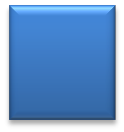 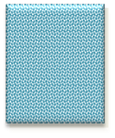 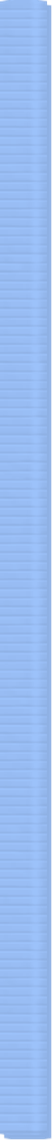 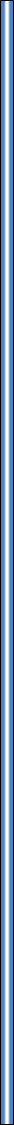 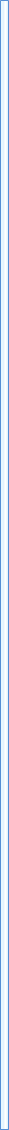 Объекты контроля
Контрольной деятельностью за отчетный период охвачено пять муниципальных учреждений и 3 органа местного самоуправления, а именно:
Администрация г.о. Котельники;
Совет депутатов г.о. Котельники;
 КСП г.о. Котельники;
МАДОУ д/с «Сказка»;
МКУ ЦБ Котельники;
МБУ «МФЦ Котельники»;
МСОАУ «Спорткомплекс Котельники»;
МБДОУ д/с «Семицветик».
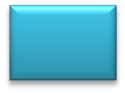 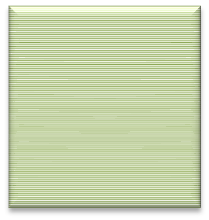 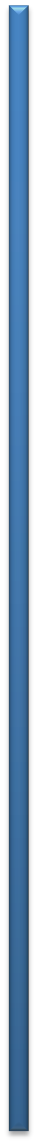 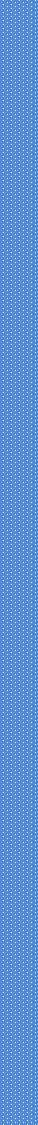 Объем проверенных средств
Объем средств, проверенных Контрольно-счетной палатой при проведении контрольных мероприятий, составил 1853359,30 тыс. руб., из них:
средств бюджета городского округа Котельники 1838458,10 тыс. руб.;		
других средств (средства от приносящей доход деятельности, средства добровольных пожертвований) 14901,20 тыс. руб.
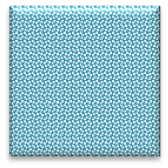 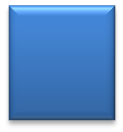 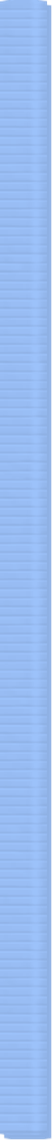 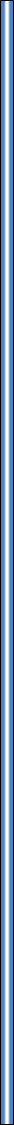 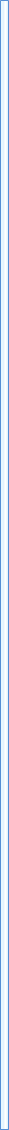 Общая сумма нарушений и недостатков в бюджетной сфере
По результатам контрольных и экспертно-аналитических мероприятий выявлено нарушений и недостатков в бюджетной сфере на общую сумму 2669,30  тыс. рублей., в том числе:
нарушения при осуществлении муниципальных закупок в сумме 29,6 тыс. руб.;
нарушения при формировании и исполнении бюджетов в сумме 182,4 тыс. руб.;
нарушения ведения бухгалтерского учета, составления и представления бухгалтерской (финансовой) отчетности в сумме 2457,30 тыс. руб.
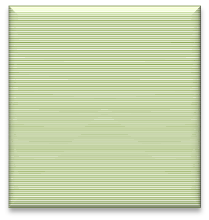 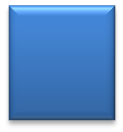 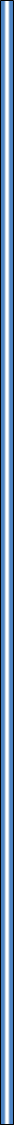 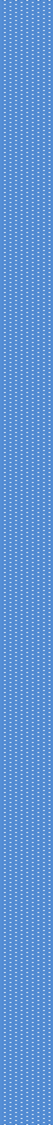 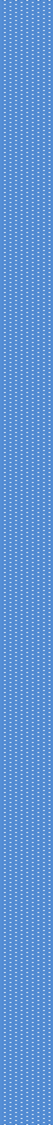 Процентное соотношение выявленных финансовых нарушений
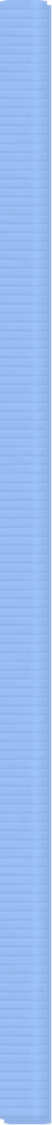 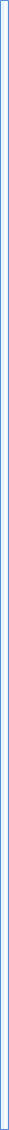 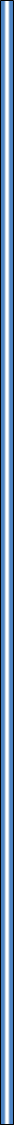 Общее количество нарушений и недостатков в бюджетной сфере
В ходе проведения контрольных и экспертно-аналитических мероприятий Контрольно-счетной палатой выявлено в количественном значении 39 нарушений действующего законодательства. Основными видами нарушений являются:
нарушения при осуществлении муниципальных закупок 18 случаев; 
нарушения при формировании и исполнении бюджетов 9 случая;
нарушения ведения бухгалтерского учета, составления и представления бухгалтерской (финансовой) отчетности 12 случаев;
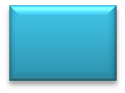 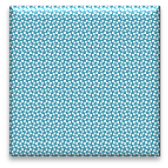 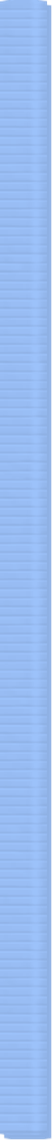 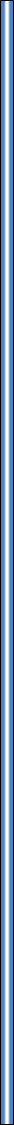 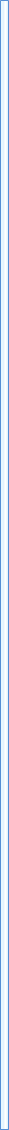 Процентное соотношение нарушений и недостатков
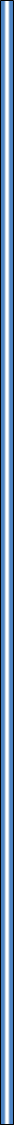 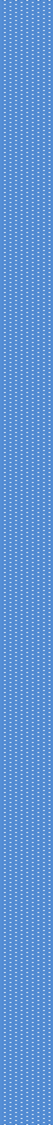 Реализация результатов контрольной деятельности
По итогам контрольных и экспертно-аналитических мероприятий должностным лицам проверенных учреждений и организаций направлено 6 представлений, в которых содержалось 29 предложений по устранению выявленных нарушений действующего законодательства, из которых 23 предложений исполнено и снято с контроля.
        В соответствии с КоАП РФ в 2019 году в отношении лиц, допустивших соответствующие нарушения, по 7 протоколам, составленным Контрольно-счетной палатой судом принято решение о привлечении к административной ответственности.
        Общая сумма назначенных административных штрафов составила 100,0 тыс. рублей.
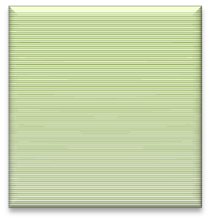 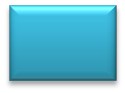 План мероприятий на 2020 год
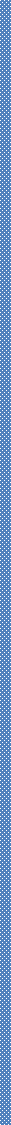 Спасибо за внимание!
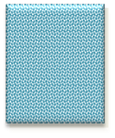 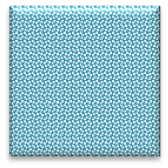 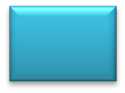 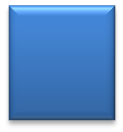 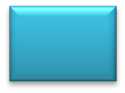 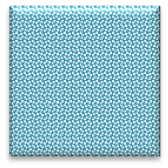 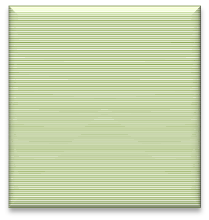